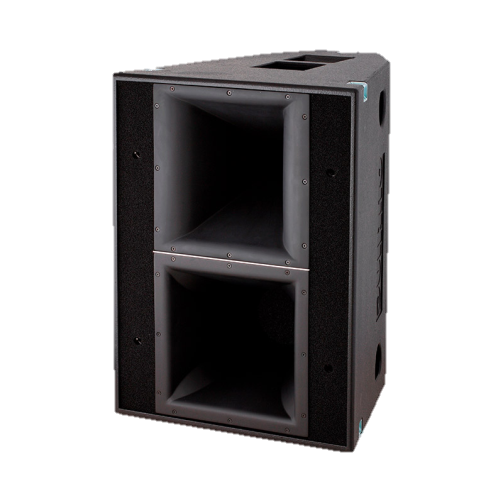 POINT SOURCE SPEAKER
DOPPIA II 9075 (Outline)
전용 디지털 프로세서를 통한 바이앰핑 또는 트라이앰핑 및 제어
400Hz~20kHz에서 +-50° 의 선형 위상 응답
내부 공명으로 인한 왜곡 방지를 위한 내부 강화
1